ADABIYOT
7- sinf
MAVZU: ALISHER NAVOIY
G‘AZAL MULKINING SULTONI
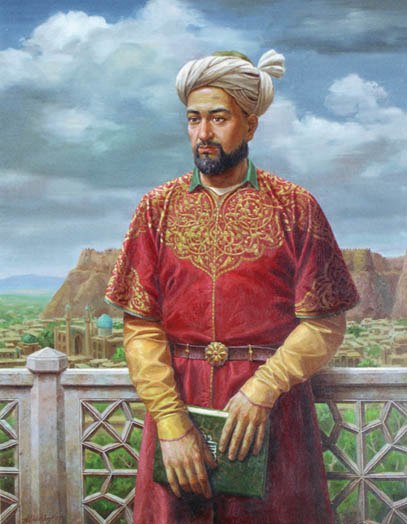 Turk nazmida chu men tor-			          tib alam,
Ayladim ul mamlakatni yak-				  qalam.
Olibmen taxti farmonimg‘a 				 oson,
Cherik chekmay Xitodin to 				Xuroson
NIZOMIDDIN  MIR  ALISHER  NAVOIY
G‘iyosiddin Muhammad
Shayx Muhammad Chang
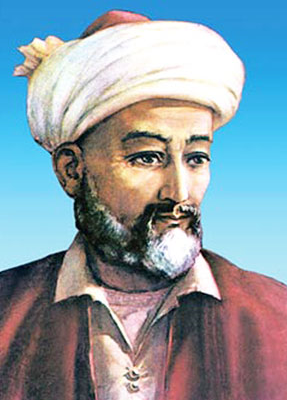 HIROT
Muhammad Ali G‘aribiy
Mir Said Kobuliy
ATTOR
1447 - IROQ
(1441 -1501)
YILLAR VA YO‘LLAR
1451-Hirot
Sabzavor hokimi
1453
G‘iyosiddin vafoti
Sabzavor Mashhad
1457
Abulqosim Bobur vafoti
1464
noxushliklar
1960-2-yarmi “firdavsmonand” Samarqand
Fazlulloh Abulays
“AMIRI KABIR”, “AMIRI MUQARRAB”
“Ilgimdan kelganicha zulm tig‘in ushotib (sindirib), mazlum jarohatig‘a intiqom marhamini (qasos malhamini) qo‘ydum. Va ilgimdin kelmaganni ul Hazrat (Husayn Boyqaro) arzig‘a yetkurdim”
1469
MUHRDOR
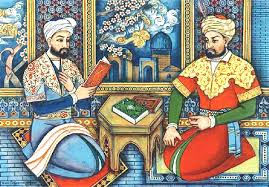 VAZIR
HOKIM
SHE’RIY DEVON
1465–1466-yillarda   uning   muxlislari   she’rlarini to‘p-lab, “Devon” tuzdilar.
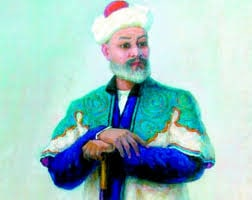 “Ilk devon”
1472–1476
“Badoye ul-bidoya”
1476–1483
“Navodir un-nihoya”
IJOD  OLAMIDA
“Tarixi muluki Ajam”
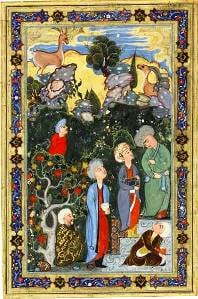 “Mezon u-avzon”
“Majolis un-nafois”
“Tarixi anbiyo va hukamo”
“Sab’at-u abhur”
“Muhokamat ul-lug‘atayn”
“XAMSA”     (1483-1485)
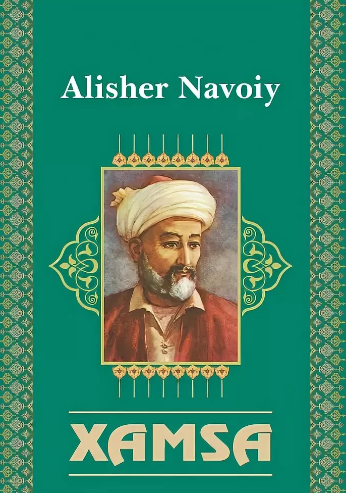 “XAMSA”
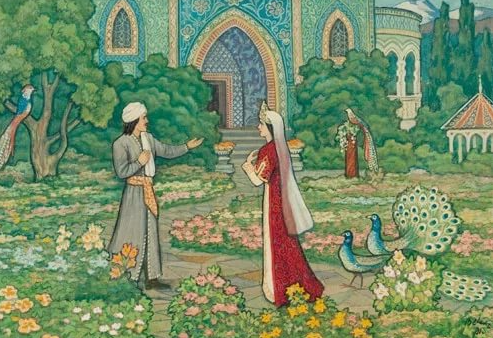 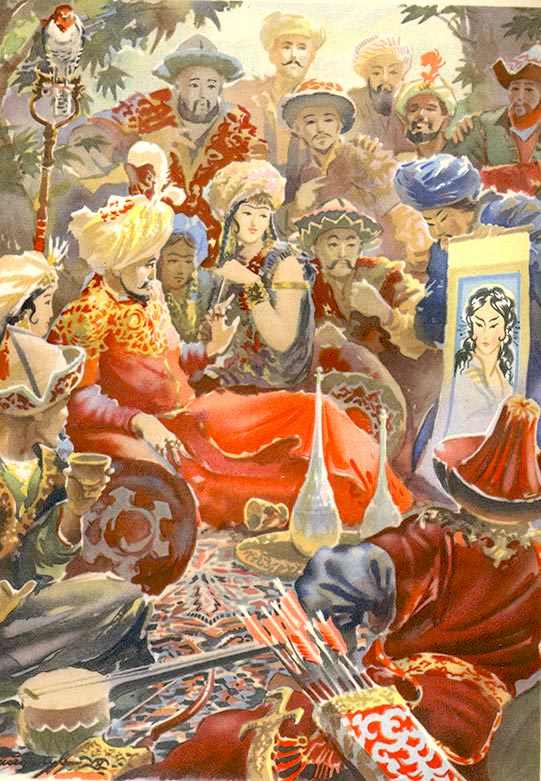 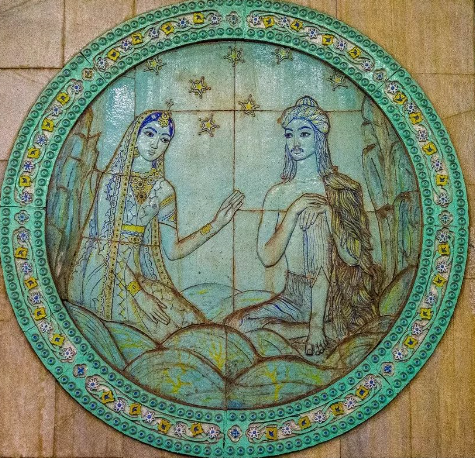 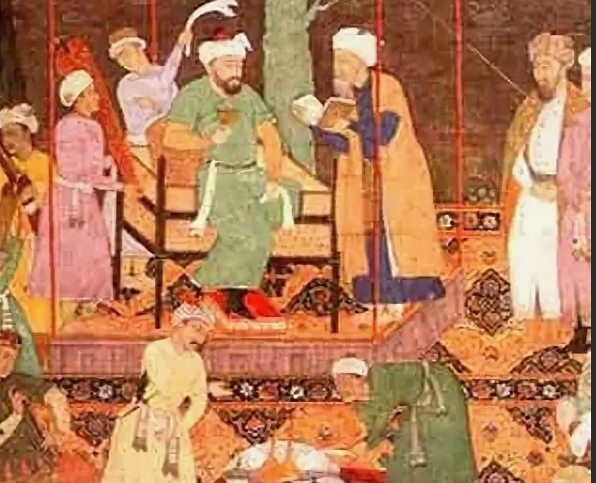 1489–1493 JUDOLIKLAR
Do‘stlari, ustozlaridan Sayyid Hasan Ardasher, Abdurahmon Jomiy, Pahlavon Muhammad ketma-ket vafot etdilar.
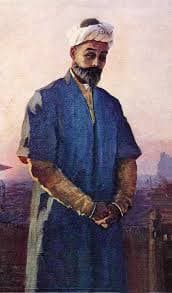 “Holoti Sayyid Hasan Ardasher”
“Holoti Pahlavon Muhammad”
“Xamsat ul-mutahayyirin
“XAZOYIN UL- MA’ONIY”
“G‘aroyib us-sig‘ar”
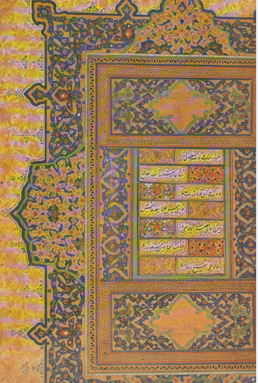 “Navodir ush-shabob”
“Badoye  ul-vasat”
“Favoyid ul-kibar”
SAMARALI  IJOD
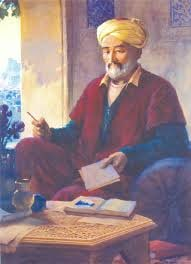 “Nasoyim         ul-muhabbat”
“Munshaot”
“Mahbub          ul-qulub”
“Lison ut-tayr”
Gahe topdim falakdin notavonlig‘, 
Gahe ko‘rdim zamondin komronlig‘,
Base issig‘, sovug‘ ko‘rdim zamonda,
Base achchig‘, chuchuk tottim jahonda.
NAVOIY  QABRI
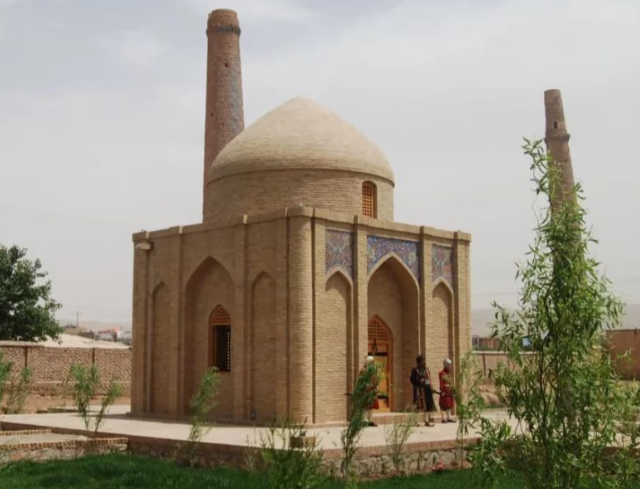 Alisher Navoiy 
1501-yilning 3-yanvar kuni Hirotda 
vafot etdi
“SHAMS UL-MILLAT”
MUSTAQIL BAJARISH UCHUN TOPSHIRIQ
Alisher Navoiy asarlari ro‘yxatini daftaringizga tuzing. 
Navoiydan 3 ruboiy va 2 tuyuq yod oling.
Darsligingizdagi “Sab’ai sayyor” dostonidan berilgan parchani o‘qing.